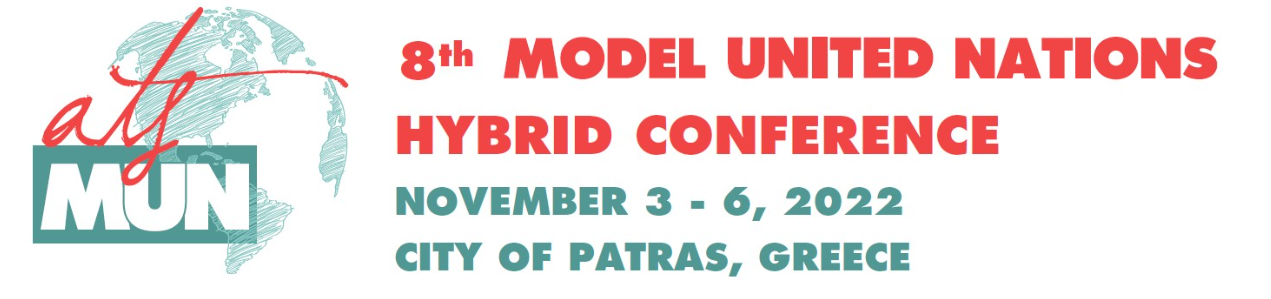 POWER UP YOUR G4M3Competencies for the 21st century.
Dr. Gelly Aroni
Head of the Unit for Integration and Support of UAMs | Special Secretariat for the Protection of Unaccompanied Minors, Ministry of Migration and Asylum
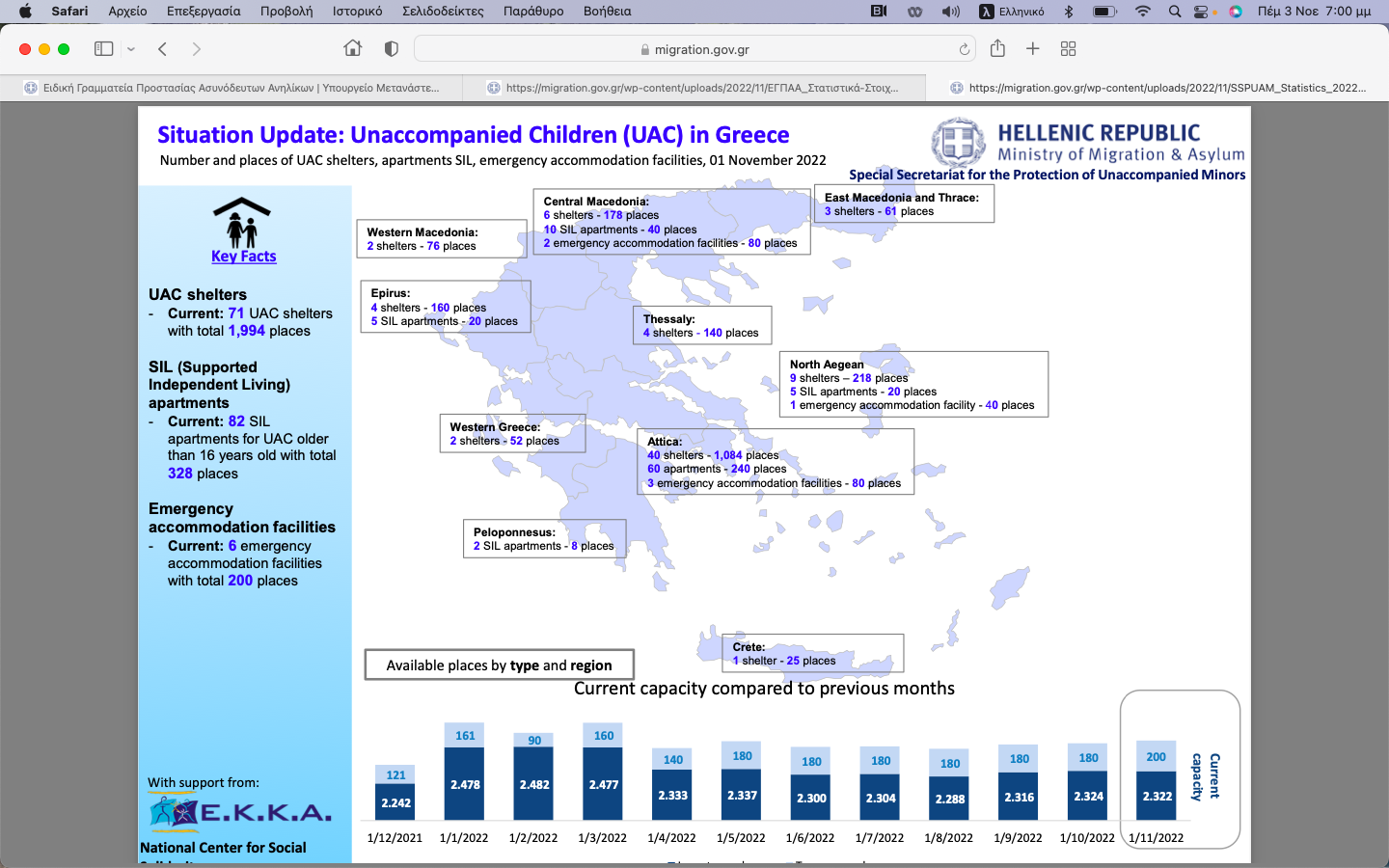 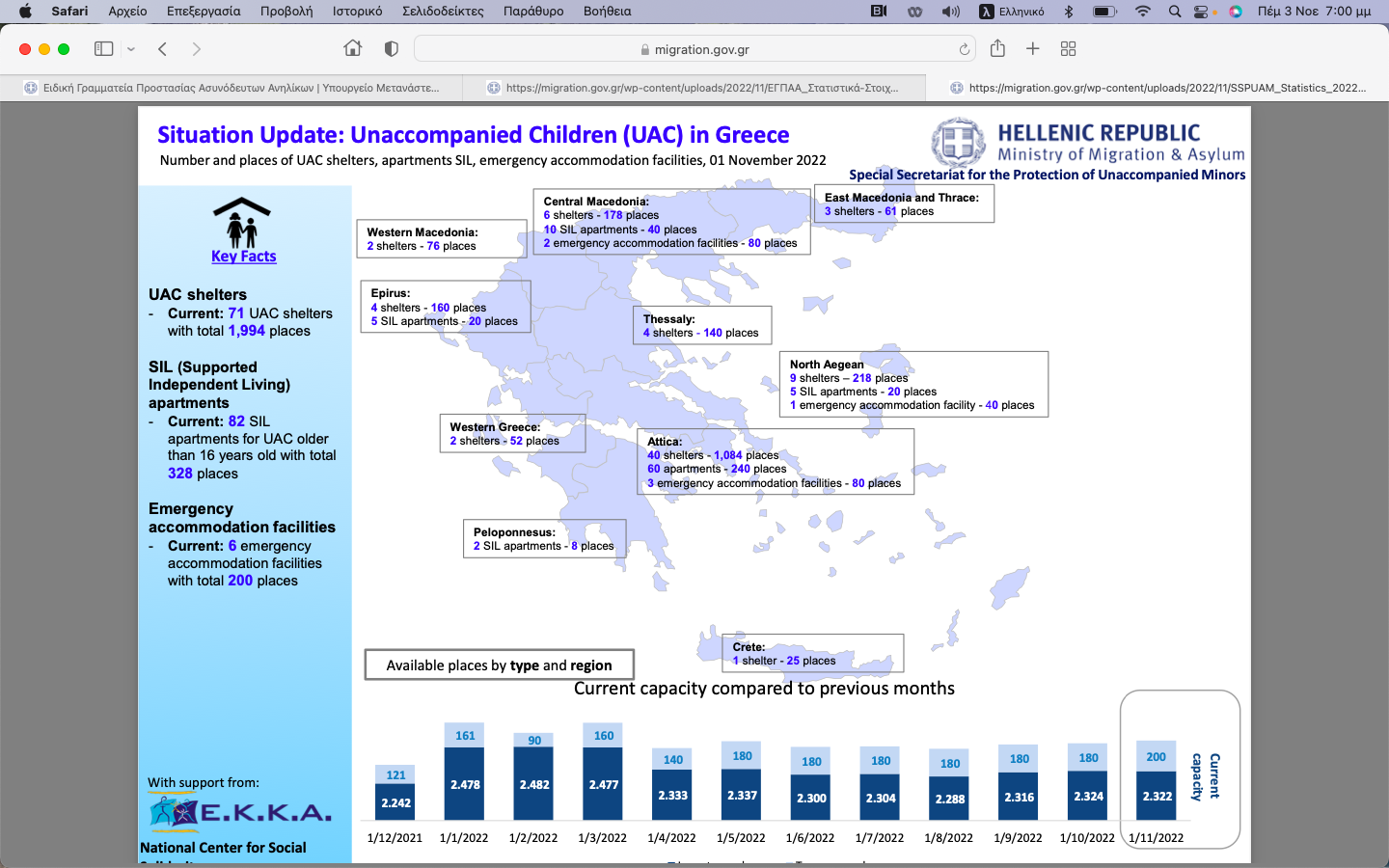 Dr. Gelly Aroni
3
4
Dr. Gelly Aroni
5
Dr. Gelly Aroni
6
Dr. Gelly Aroni
By one popular estimate, 65% of children entering primary school today will ultimately end up working in completely new job types that don’t yet exist.                                          McLeod, Scott and Fisch, Karl “Shift Happens”
How do we prepare youth for a future  we don’t know?
Challenges your generation faces:
Conflicts and wars
World-wide pandemics
Environmental damage
Migration and mobility
Citizen dissatisfaction
Increasing inequality of wealth
Changing norms in society
Constant technological developments
Agenda 2030 of the UN for sustainability
Dr. Gelly Aroni
10
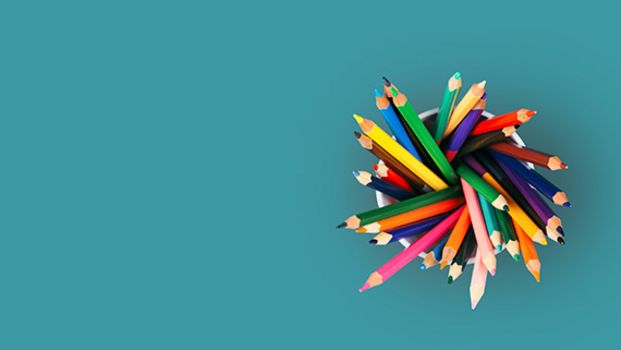 Twelve 21st century skills:https://oecdedutoday.com/what-should-students-learn-in-the-21st-century/
21st Century skills are 12 abilities that today’s students need to succeed in their lives: Creativity, Critical thinking, Collaboration, Communication, 
Information literacy, Media literacy, Technology literacy, Flexibility, Leadership, Initiative, Productivity, Social skills
Dr. Gelly Aroni
11
Dr. Gelly Aroni
12
Dr. Gelly Aroni
13
The meta-layer/fourth dimension
Learning how to learn, interdisciplinarity, and personalisation. 
Essential for achieving effective learning, activating transference, building expertise, fostering creativity via analogies, establishing lifelong learning habits.
Dr. Gelly Aroni
14
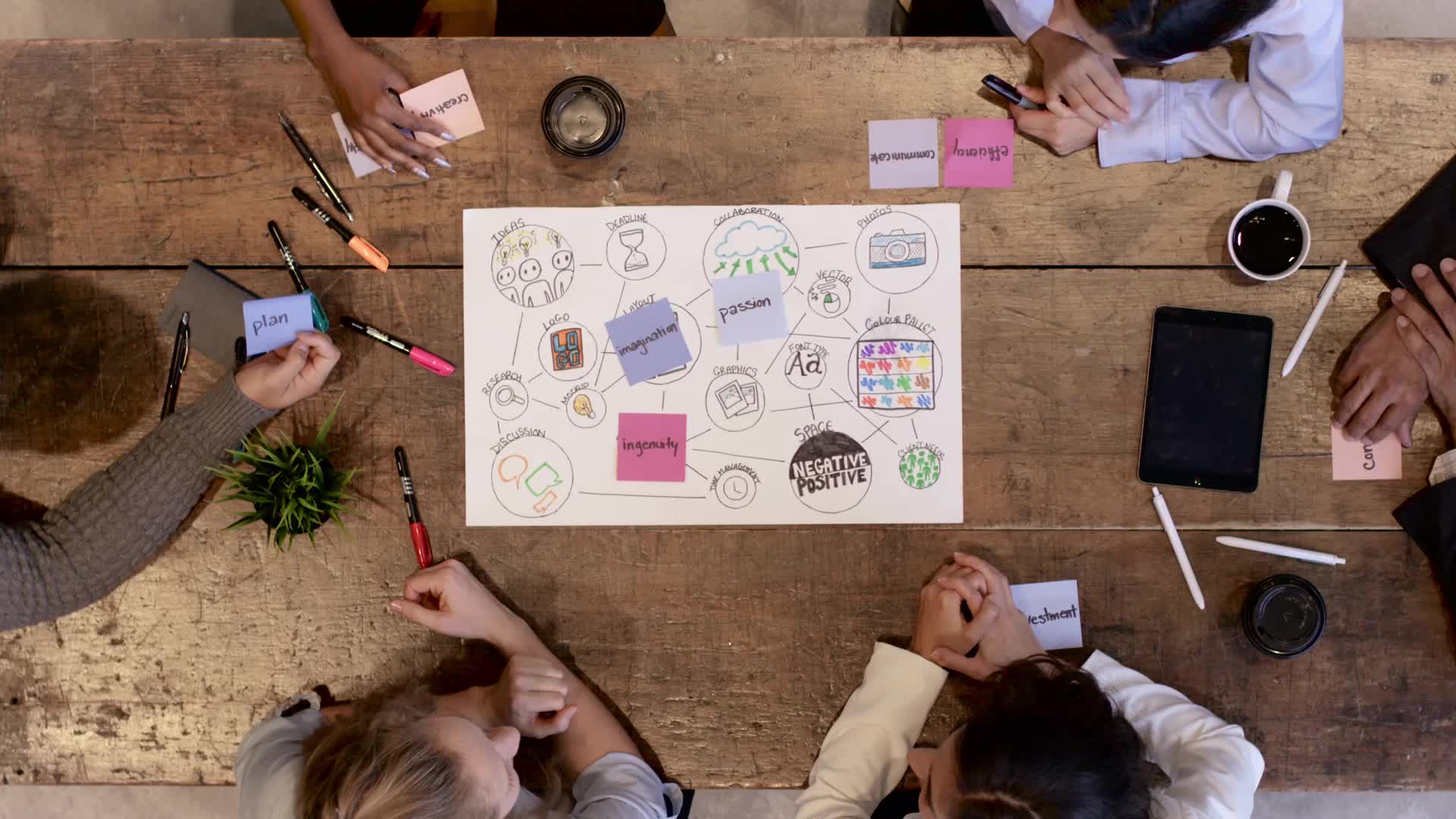 15
21st Century skills are competences needed to succeed in life: 
      4 of those are very core!!
Dr. Gelly Aroni
Dr. Gelly Aroni
16
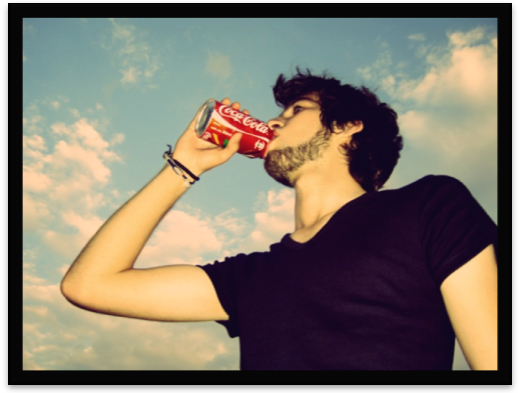 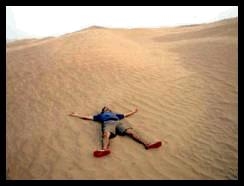 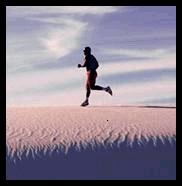 Thank you
Born April 1988, Shamsia Hassani, is the first female graffiti artist of Afghanistan. Through her artworks, Shamsia portrays Afghan women in a male dominant society.
20
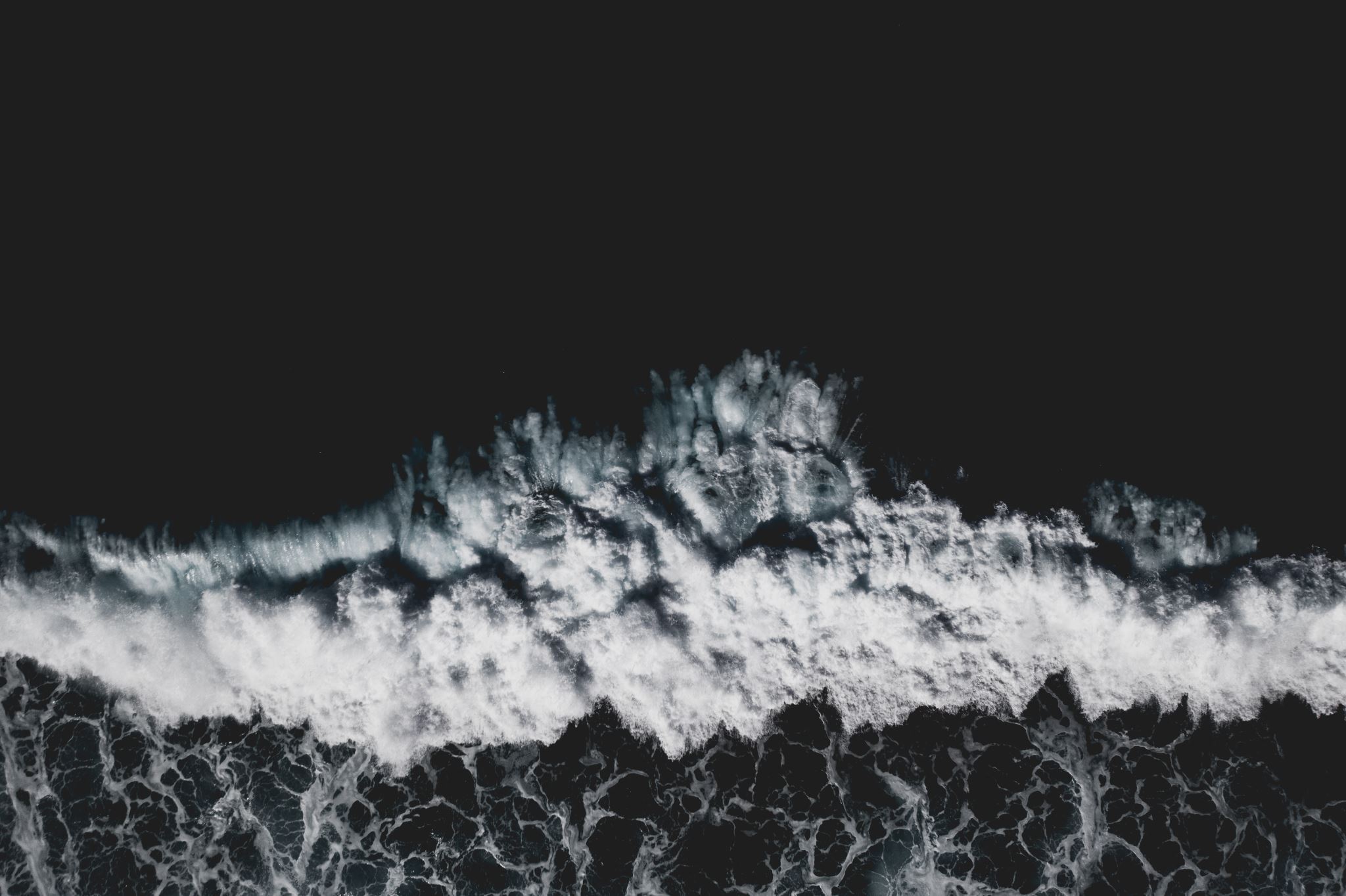 "The only constant in life is change."    
Heraclitus
Dr. Gelly Aroni